CUADRO COMPARATIVO ENTRE YOCHIEN Y HOIKUEN
NORMAS NACIONALES PARA LA EDUCACIÓN PREESCOLAR
1.-  Fomentar los hábitos básicos para la vida cotidiana y las actitudes necesarias para llevar una vida sana, segura y feliz y para sentar los fundamentos de mentes y cuerpos íntegros
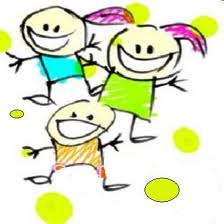 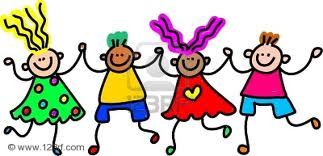 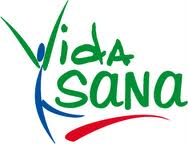 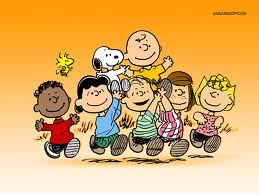 2.-  Fomentar el afecto y la confianza hacia los demás y cultivar actitudes de autonomía y de cooperación y para despertar la moralidad.
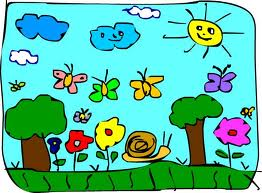 3.-  Fomentar el interés y preocupación por la naturaleza y el entorno y cultivar la riqueza de sentimientos y la capacidad de pensar en estas cosas
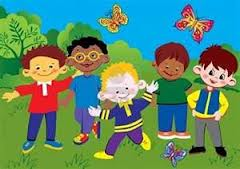 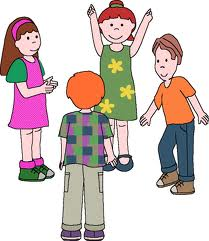 4.-  Fomentar, en la vida diaria, el interés y preocupación por el lenguaje y cultivar el gozo por hablar y escuchar y el sentido del lenguaje
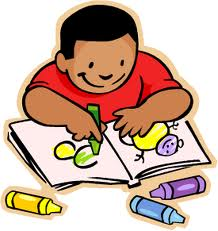 5.-  Fomentar una riqueza de emociones a través de diversas experiencias y fomentar la creatividad
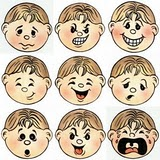